Eksperimen Verifikasi Hukum Kekekalan Momentum dengan VBL
Oleh
Ishafit
Prodi Pendidikan Fisika 
Universitas Ahmad Dahlan
Teori
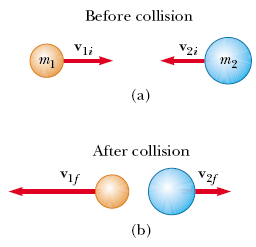 Conservation of  Linear Momentum
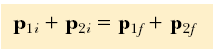 Elastic Collisions
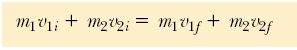 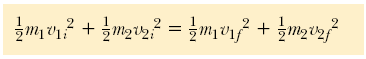 Video Tumbukan Satu Dimensi
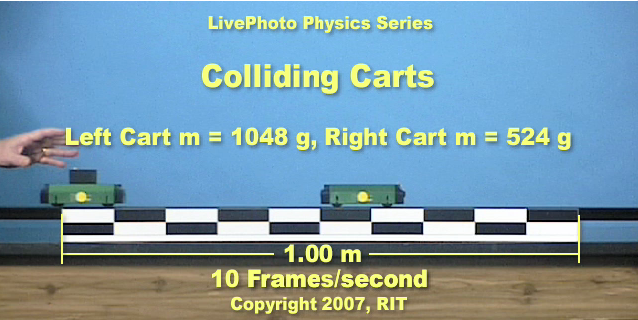 Eksperimen : Pengambilan Data
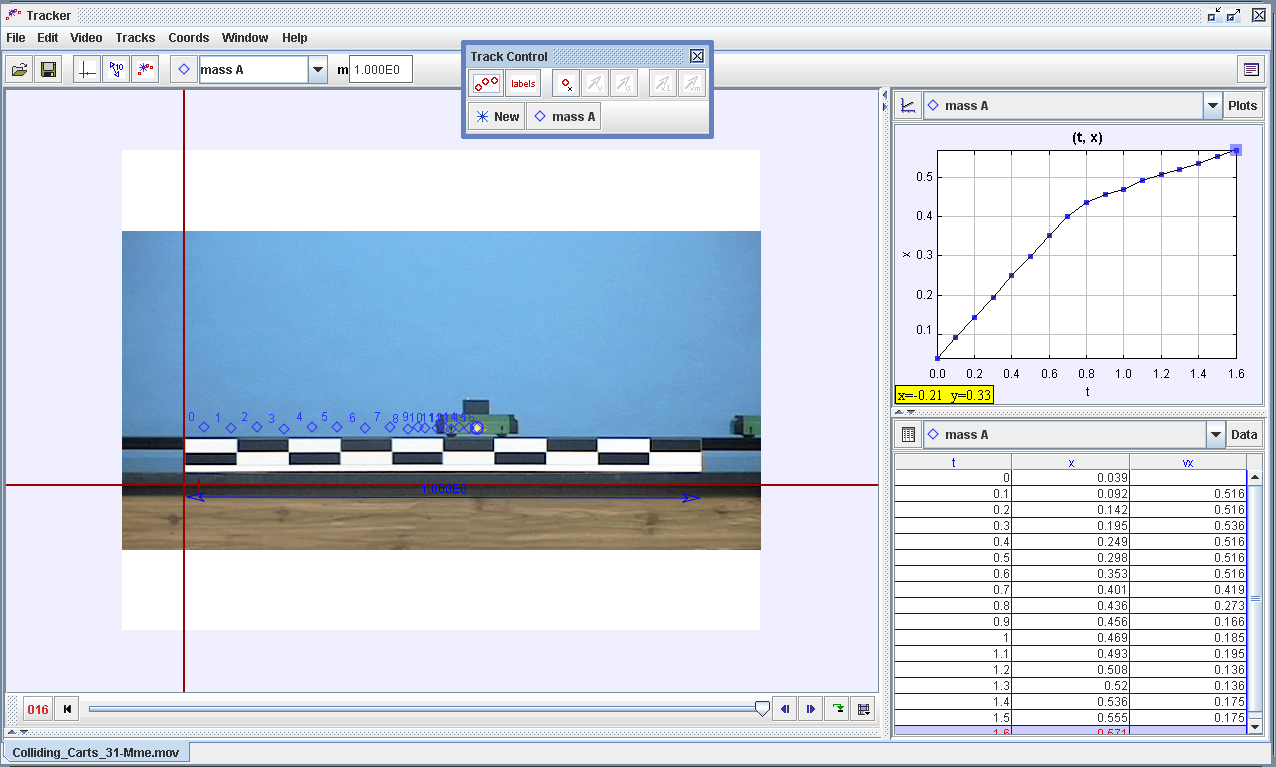 Experimen : Pengambilan Data
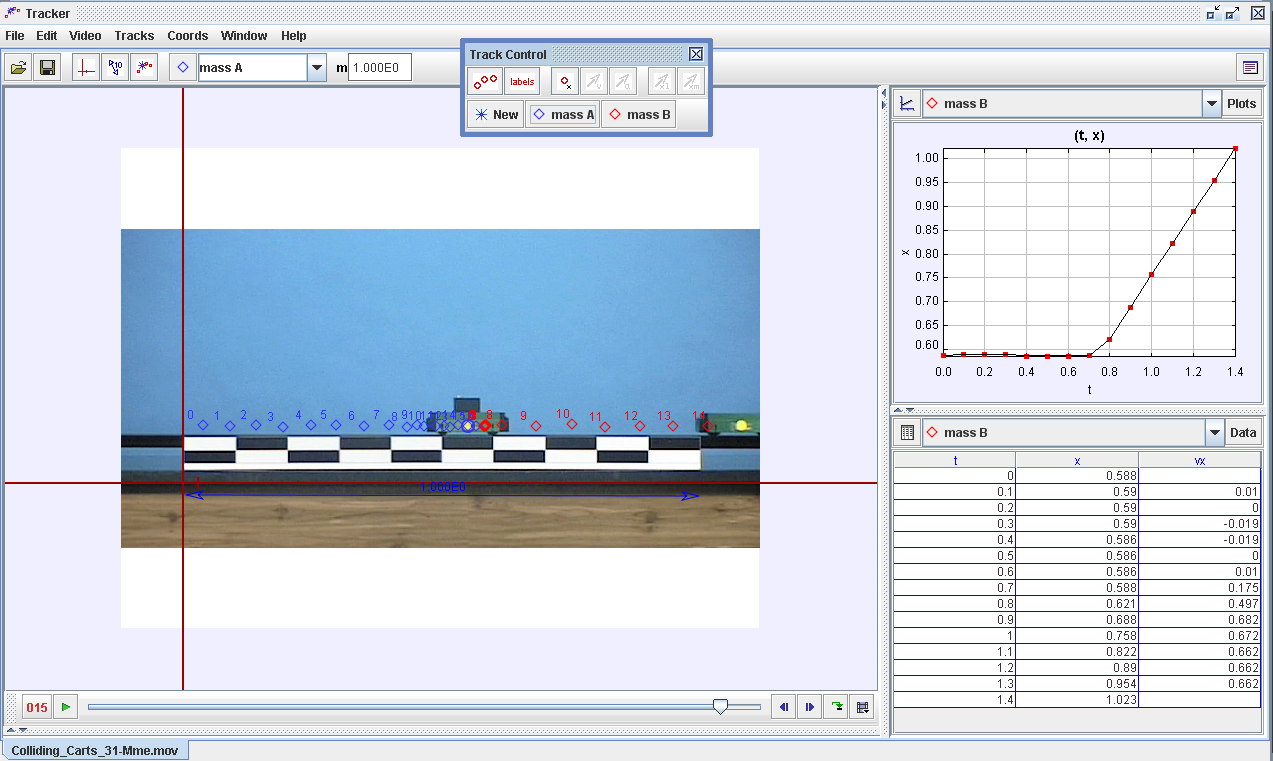 Analisis Data
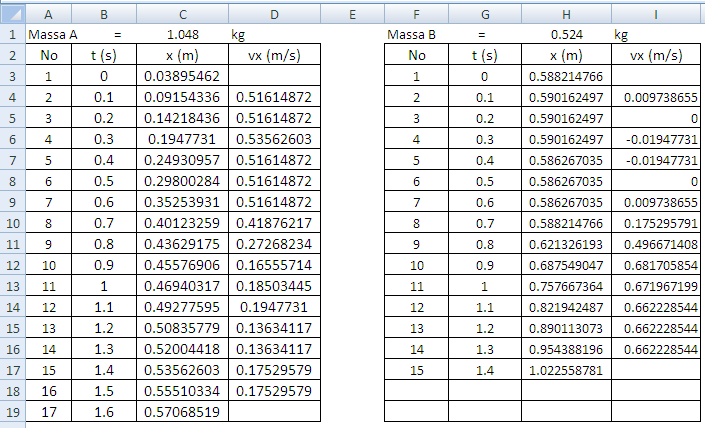 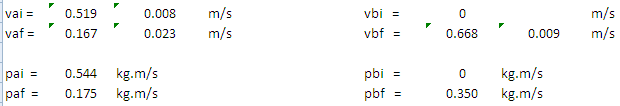 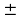 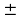 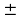 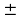 Hasil dan Kesimpulan
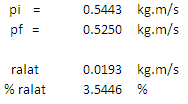 Hasil eksperimental menunjukkan kesesuaian yang  baik dengan hasil kajian teortik, dengan ralat 3,5 %